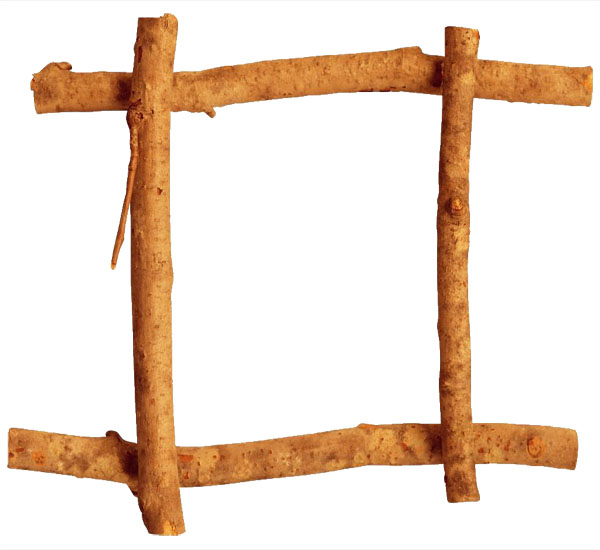 мини-музей



У КУЗИ
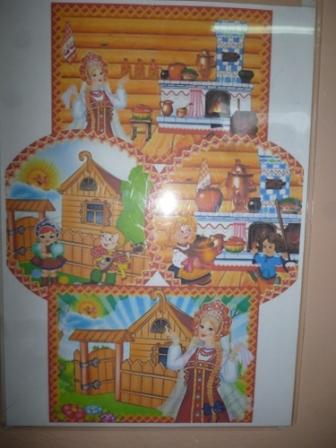 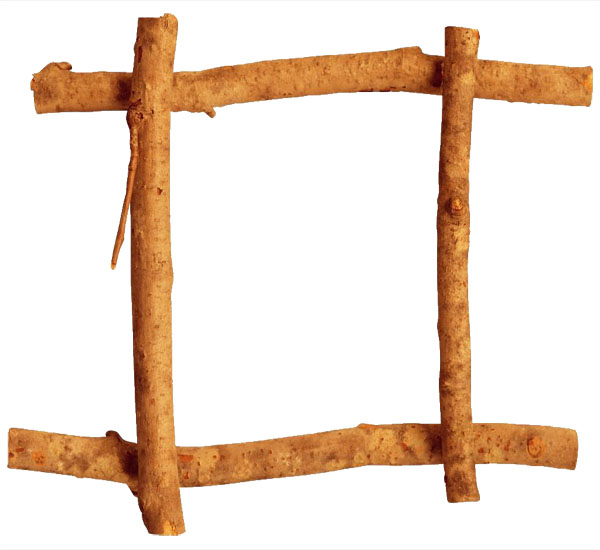 Автор:  Щербакова Ольга Геннадьевнавоспитатель 1квалификационной категории
МДОУ «Детский сад комбинированного вида№7 «Огонёк»
ДОМОВЁНОК  КУЗЯ
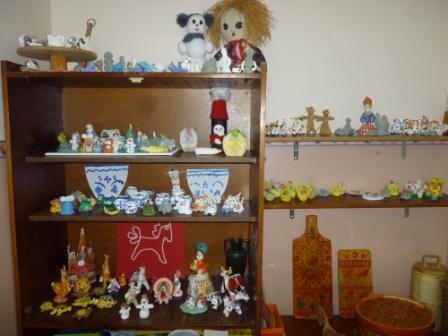 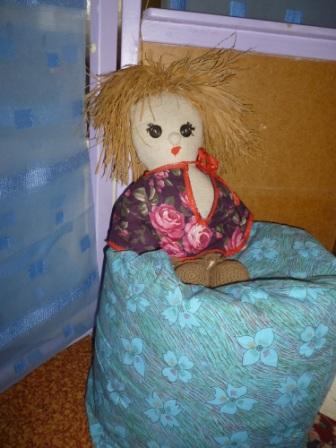 Предметы быта
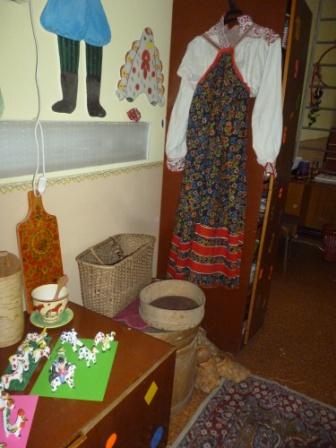 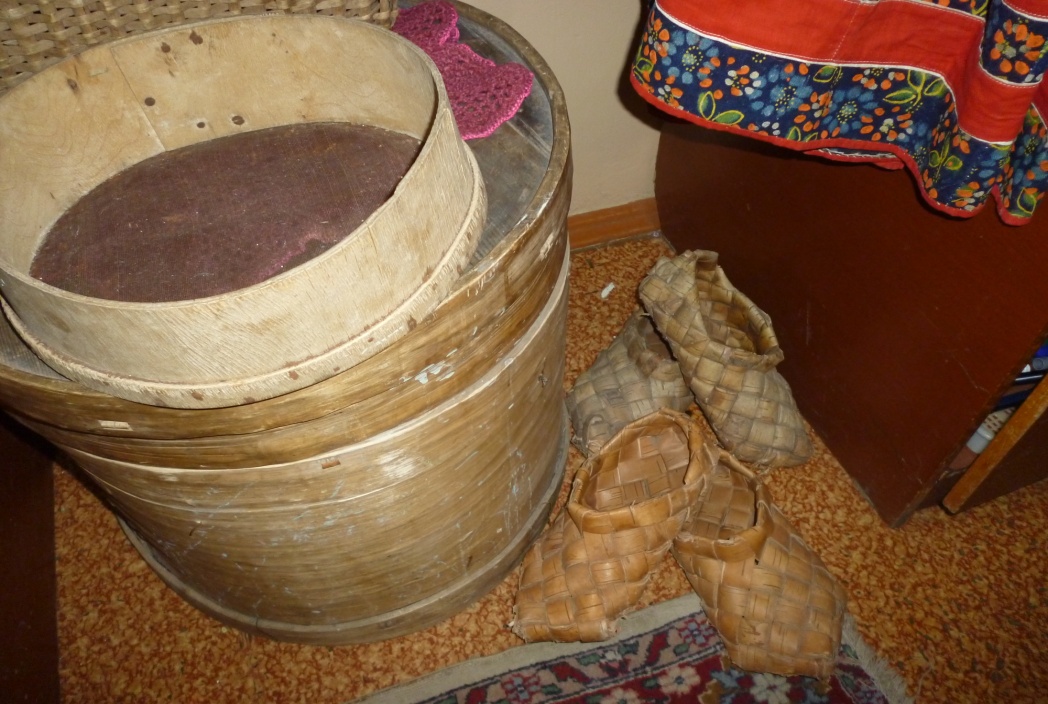 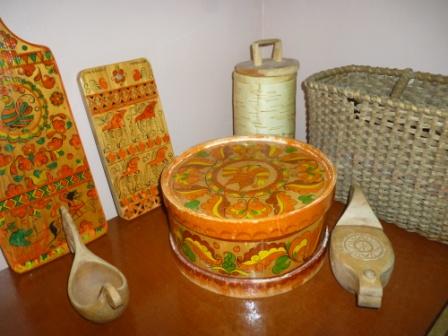 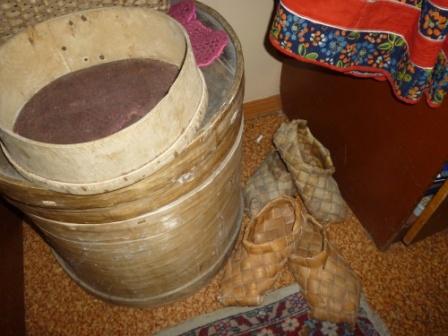 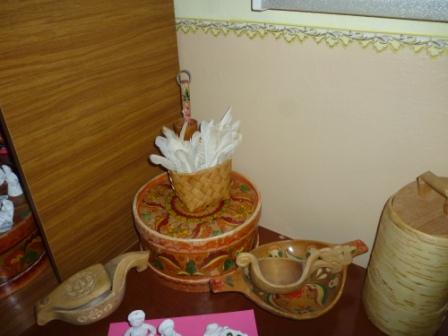 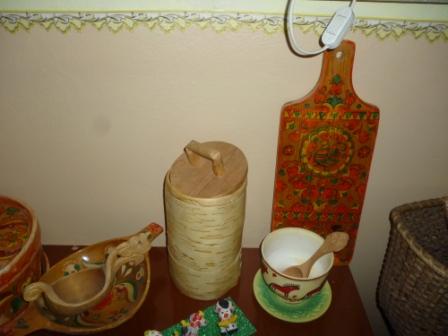 Из истории утюга
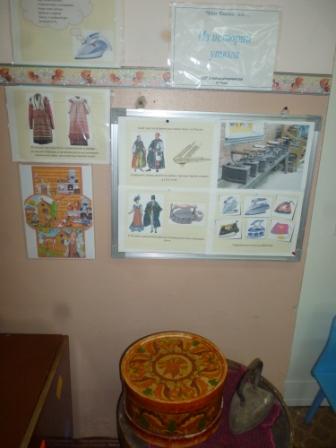 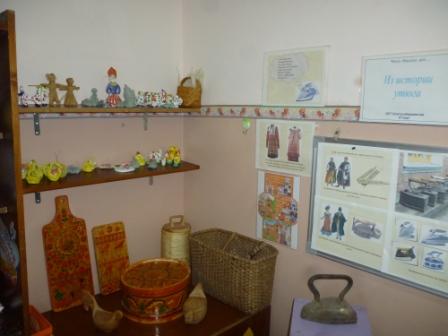 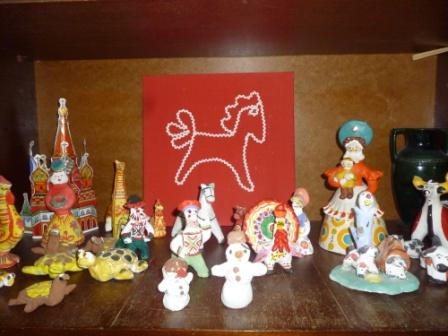 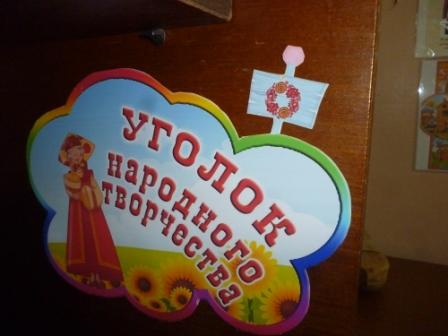 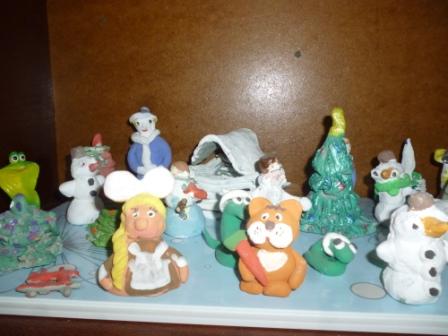 Работы детей из кружка «Глиняные забавки»
Знакомство с народной игрушкой
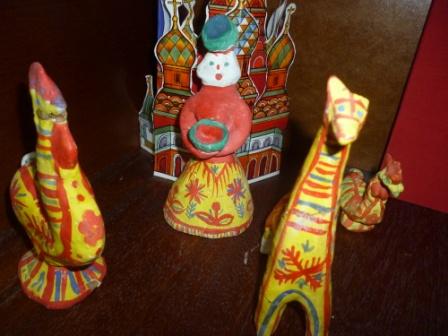 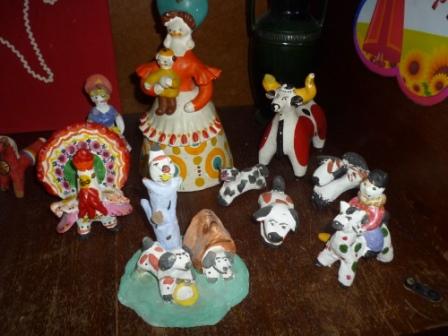 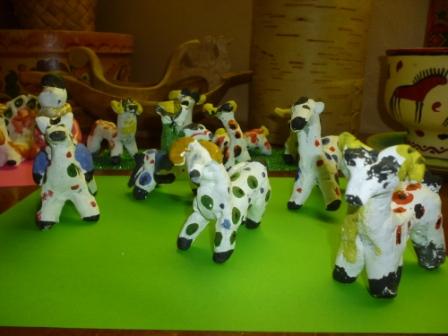 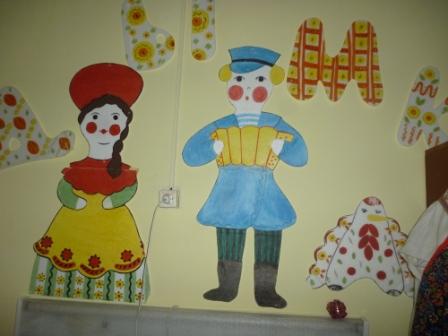 Использованы авторские фотографии